Using the SIM for the campus card
Frans Panken, Joost van Dijk
Problem description
Security officer, Data protection officer
Printing, scanning
coffee machines
Meal plans,…
Library facilities
Mobile subscriptions
Access control
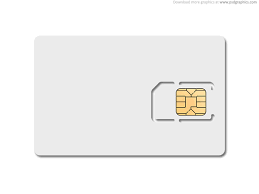 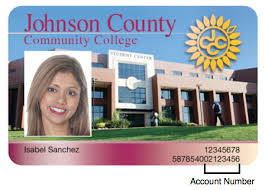 [Speaker Notes: procurement]
What is a smartcard?
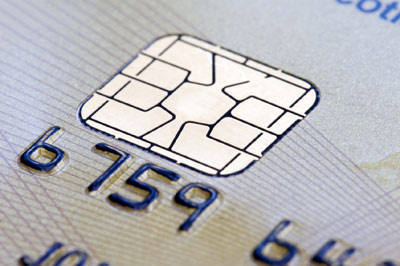 Contains an embedded microprocessor
Has a operating system
Has readable and writable access memory
Has a serial interface and may receive power from external sources (card readers)
Standardized by Global Platform
Autonomous secure system
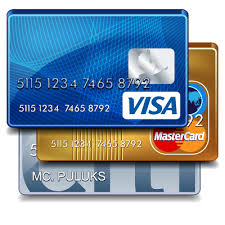 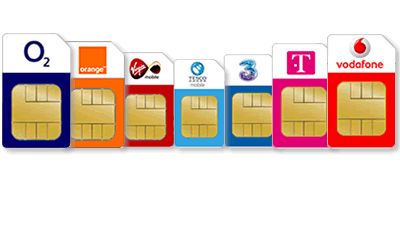 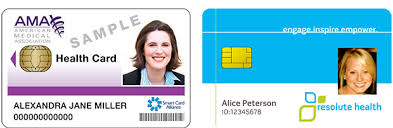 [Speaker Notes: Smart cards may provide personal identification, authentication, data storage, and application processing.

Synonyms: Smartcard / chipcard /  integrated circuit card
Contactless/contact]
Problem description
Security officer, Data protection officer
Authentication, 2factor
Lockers,…
Printing, scanning
Internet of Things
,coffee machines
Meal plans,…
Library facilities
Mobile subscriptions
Access control
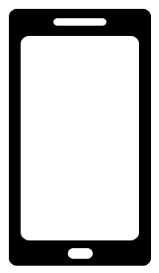 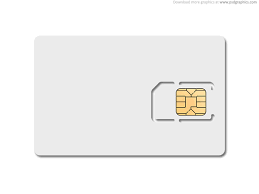 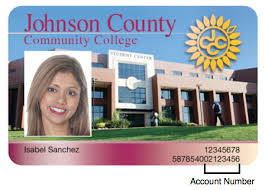 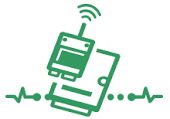 Institutions benefit from a common smartcard design
A ‘standardized’ campus card
 Making use of a common system architecture
 Using security as a starting point
 Compatible with existing solutions
 Manageable and upgradable
● Future proof: accreditation, IoT, indoor coverage, …
● Institution in control over their own card, the 
  security keys and the management
Integrate the SIM on the campuscard
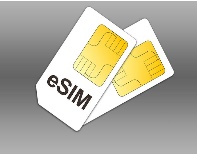 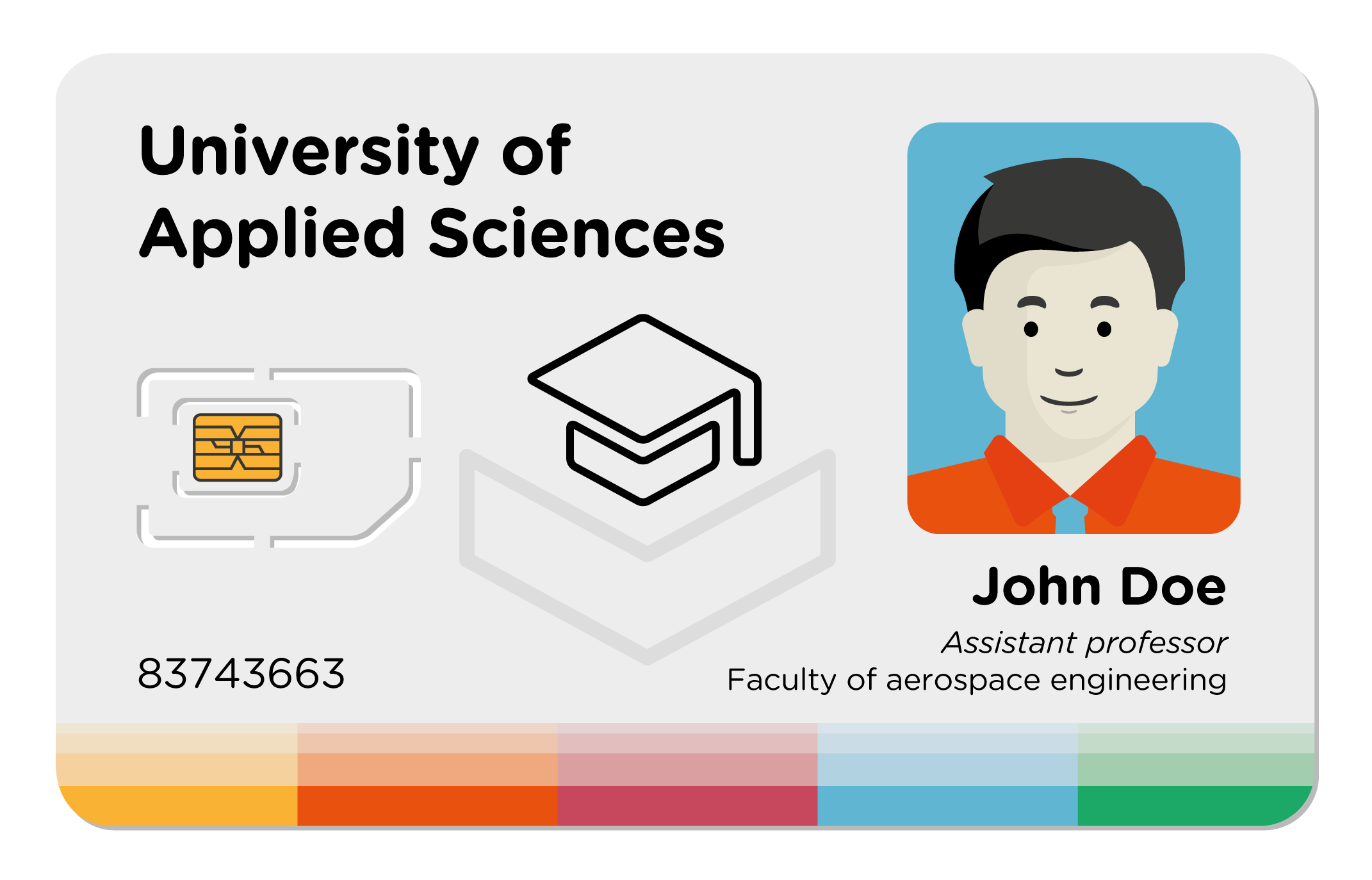 E-SIM – high level design
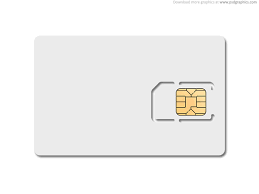 General Keys
Telco level
MNO 1
MNO 2
MNO 3
Applet level
App 2
App 3
App 1
App 4
Dividing the SIM in two parts
Part #2 smart card management

Design campus card
Security keys within corporate HSM
Over-the-air provisioning
Institution’s security domain
Applet management for secure apps on device or machine
Part #1  : Mobile operator profiles

Mobile infrastructure:- Voice- 3G/4G data- SMS/M2M
Indoor communication:- Bad indoor coverage- Internet of Things- Unified Communications
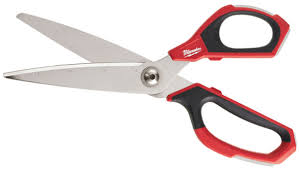 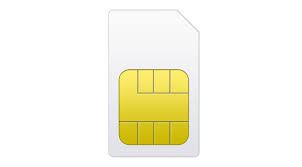 E-SIM as one of the building blocks, enablers on the campus card
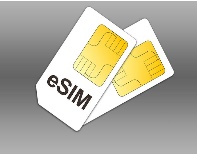 The E-SIM potentially:

Provides an autonomous secure system: 	Separates applets from operator profiles; ownership of security domain

Provides the flexibility of remotely changing network operator profiles and perform card management
Can provide secure authentication for Wi-Fi, MulteFire, Private LTE, 5G, LoRa, LTE-M,…

Can be used to delegate security for several applications in smartphones / tablets
[Speaker Notes: 1) Autonomous system: Separate applets from operator profiles; ownership of secure security domain, by strictly separating the operator profiles from the applets, we create by design a tapered ability to manage and deploy (and procure) these functionalities separately: one via the E-SIM deployment platform (SM-DP and LDP interactions) and a TSM for the management of applets.
2) separately and independently from profiles
4) No one side fits all solution: they still may be a need for a plastic card. Using the E-SIM for campus card has advantages over using separate plastic cards: non-technical: easier for the person (
technical:  management of user accounts, immediate activation of changes (with current smartcards only some of the readers have the ability to update cards)

The true merit lies in realizing a common future-proof architecture for a hardware-based isolated environment that can be used in various devices (including plastic cards) and allows building a common and tamper-resistant security solution that can be audited.]
Google puts E-SIMs in Chromebooks…?
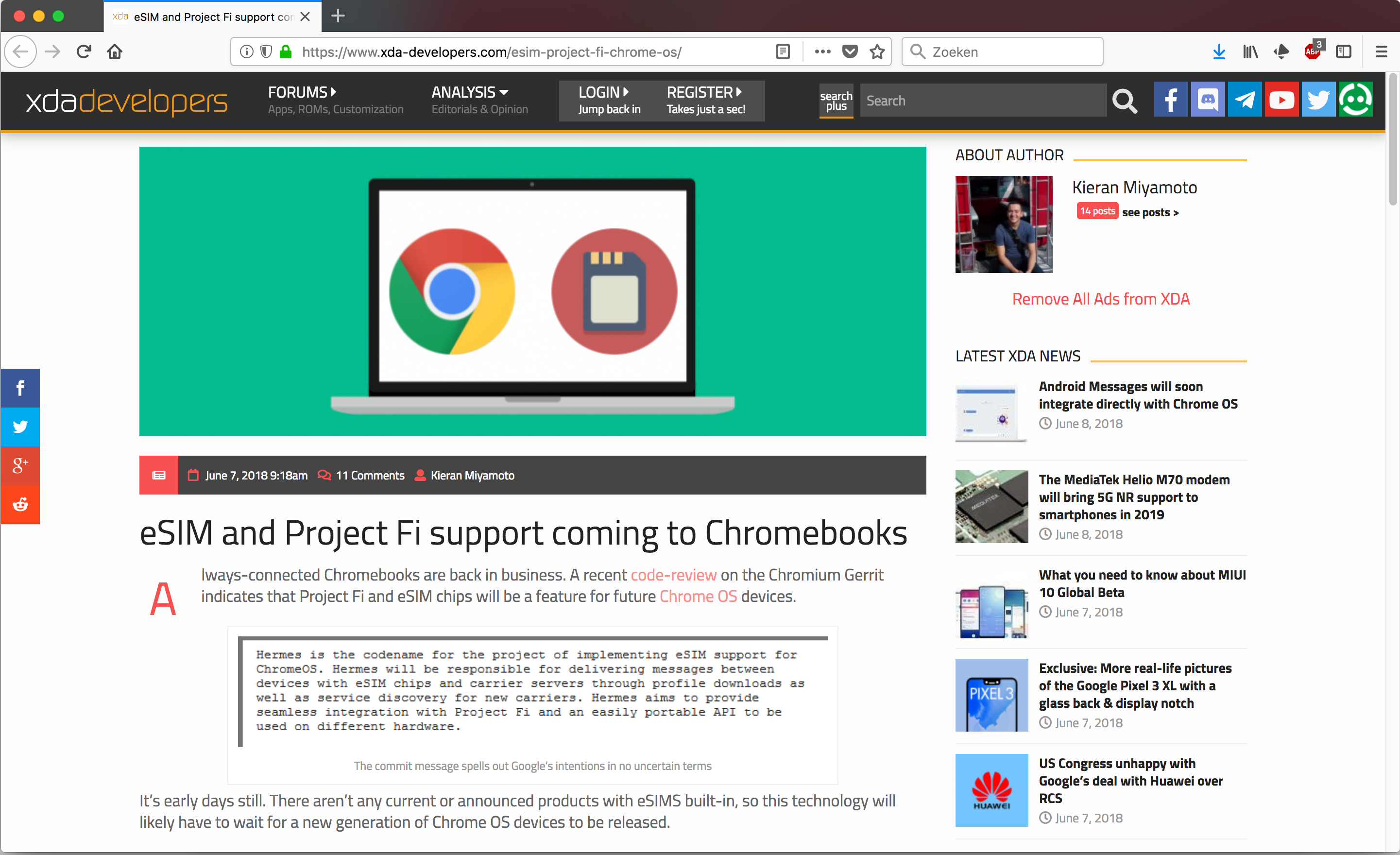 Innovations on SIMs
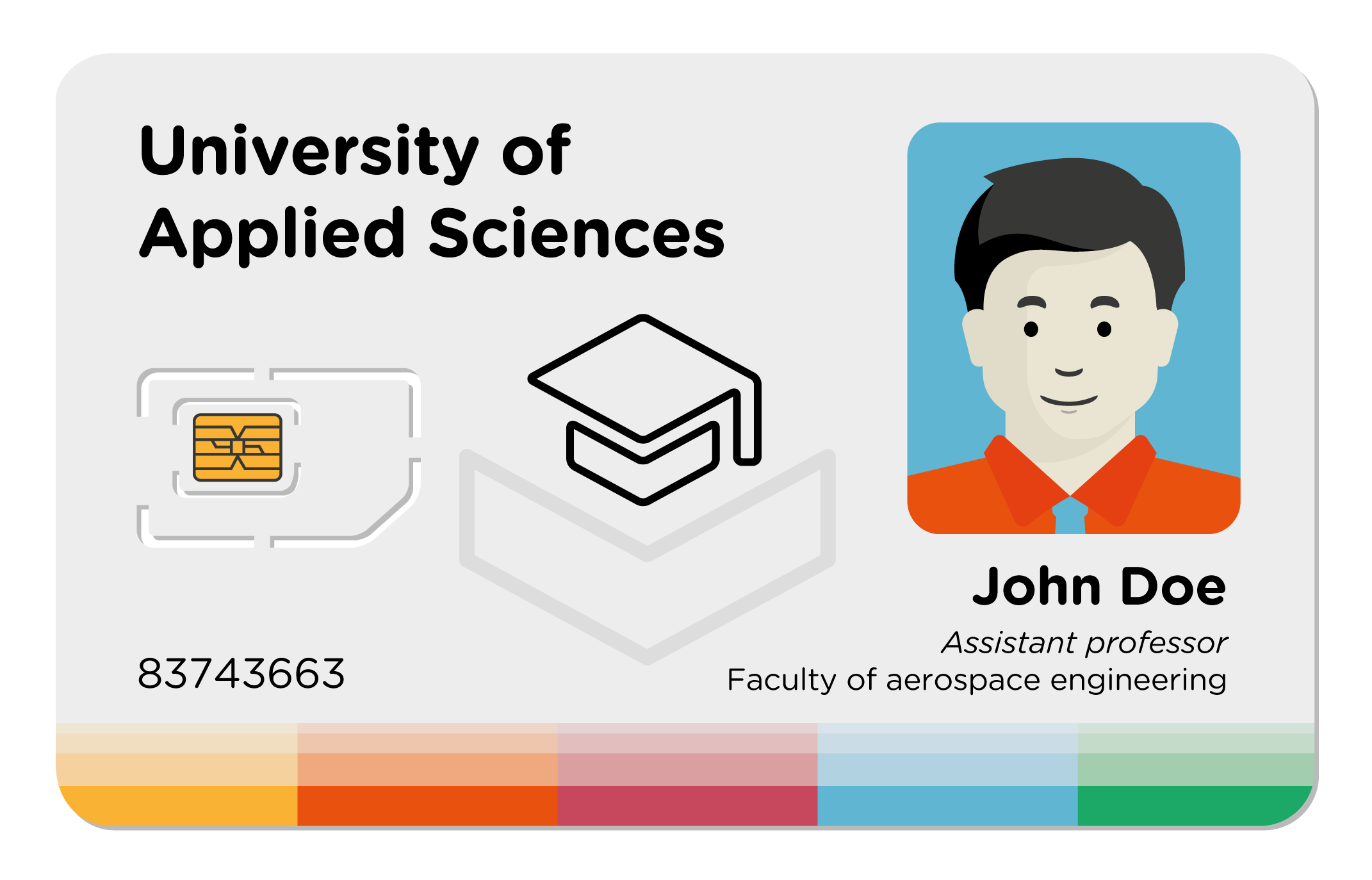 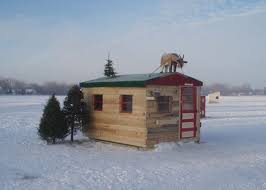 Android 5 and higher: API to access the applets on the SIM
Mifare cards: Classic, plus, DesFire,… Mifare4Mobile
Authentication for all mobile communication protocols
[Speaker Notes: Invite operators to place SIM profiles on the institution’s campus card]
Where are we; what are the next steps?
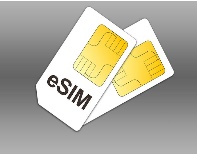 E-SIM pilot:
 E-SIM behaves as SIM: all phones support them
 Changing between operators without touching the SIM
 Applications on Android phones: delegate security to applets on the E-SIM

 Next steps:
 Community building around smart campus card: requirements (ECCA, Government card)
 Design national campus card
 Pilots
Demo: applet on SIM to gain access to eduroam
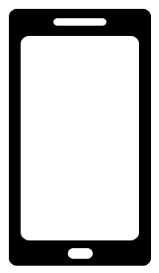 end-to-end authentication
supplicant
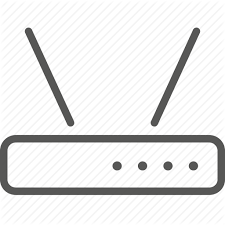 write
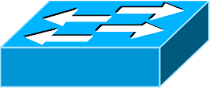 APP
PIN
read
Wi-Fi 
Access point
network
DB
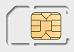